Федеральная служба по тарифам
Особенности, порядок и проблемы рассмотрения разногласий по тарифам в сфере электроэнергетики, теплоснабжения и ЖКХ
Заместитель начальника Управления по работе с региональными органами регулирования и рассмотрению разногласий
И.С. Пугаёва
г. Владивосток, июнь 2014
Динамика рассмотрения разногласий в энергетике и ЖКХ
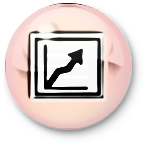 * Данные по состоянию на 01.06.2014 г.
Особенности и порядок рассмотрения разногласий в энергетике и ЖКХ
Предмет рассмотрения разногласий –  величины экономически обоснованных расходов (доходов) и натуральных показателей (величины выработки, полезного отпуска энергии (мощности), потерь энергии, объёма отпуска воды, сточных вод, объёма потерь воды), учитываемых при установлении цен (тарифов) регулирующим органом.
Нормативно-правовая база для подачи заявления о разногласиях в энергетике и ЖКХ:
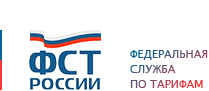 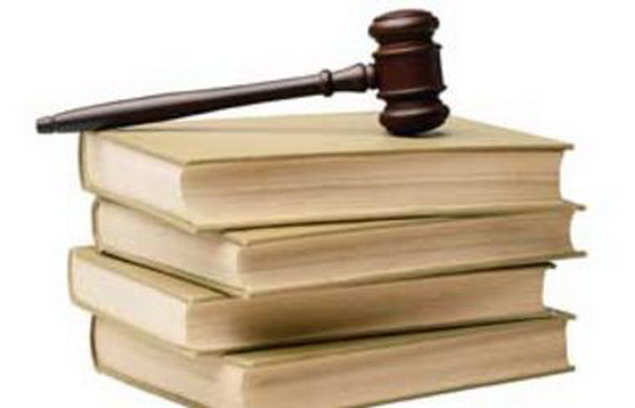 Нормативно - правовая база при рассмотрении разногласий
*Установление тарифов в сфере горячего водоснабжения, осуществляемого с использованием закрытых систем горячего водоснабжения, регулируется указанными НПА, открытых систем горячего водоснабжения – регулируются Федеральным законом от 27 июля 2010 года N 190-ФЗ "О теплоснабжении"
Рассмотрение разногласий осуществляется в 2 этапа:
Дорожная карта разногласий в области государственного регулирования тарифов
 в энергетике и ЖКХ
Заявитель
(Потребитель)
 
Представляемые документы:
- заявление;
-пояснительная записка;
- подтверждение оплаты госпошлины;
- подтверждение направления материалов другой стороне;
- иные материалы по усмотрению заявителя.
Заявитель
Запрашиваются материалы, для предоставления которых не требуется обращение в федеральные и региональные органы исполнительной власти
РСТ
Прием заявления к рассмотрению
Заявление
Рассмотрение заявления
Подготовка к рассмотрению разногласий, анализ представленных материалов
Получение отзыва регулирующего органа, решение которого оспаривается, запрос дополнительных материалов, проведение экспертизы
Федеральные, региональные 
органы исполнительной власти, органы местного самоуправления, суды 
и другие организации
(в зависимости от заявленных на разногласия вопросов)
Отказ в рассмотрении заявления 
Исчерпывающий перечень оснований для отказа установлен: Энергетика постановление Правительства РФ от 05.11.2003 г. № 674;
ЖКХ
постановление Правительства РФ от 07.04.2007 г. № 208
Проведение предварительных слушаний, подготовка материалов для рассмотрения ФСТ России
Мониторинг исполнения региональным регулирующим органом  решения
Заявитель

Представляемые документы:
- заявление;
-пояснительная записка;
- подтверждение оплаты госпошлины;
- подтверждение направления материалов другой стороне;
- обосновывающие материалы
Рассмотрение разногласий ФСТ России, вынесение решения
Направление решения о рассмотрении сторонам
Прекращение рассмотрения разногласий

В случае достижения сторонами согласия, отзыва заявления, а также по исчерпывающему перечню иных оснований , установленному указанными постановлениями Правительства РФ
Направление решения о прекращении сторонам
Возврат заявления
 
Исчерпывающий перечень оснований для возврата установлен вышеуказанными постановлениями Правительства РФ
В случае необходимости - приостановление рассмотрения разногласий 
Исчерпывающий перечень оснований для приостановления установлен указанными  постановлениями Правительства РФ
30 рабочих дней со дня принятия тарифного решения
5 рабочих дней
 со дня принятия решения
10 рабочих дней со дня поступления
60 рабочих дней со дня принятия заявления
С целью обеспечения доступности, открытости процедуры рассмотрения разногласий ФСТ России подготовлены предложения о внесении изменений в постановления Правительства от 05.11.2003 г. № 674 и от 07.04.2007 г. № 208 (совершенствование процедуры рассмотрения разногласий представлено схематично)
Существующая схема рассмотрения разногласий
ПРЕДЛАГАЕМАЯ СХЕМА РАССМОТРЕНИЯ РАЗНОГЛАСИЙ
Принятие региональным органом регулирования решения о тарифах
Принятие региональным органом регулирования решения о тарифах
В течение 30 рабочих дней
В течение 30 рабочих дней
Организации
Заявление о разногласиях
Заявление о разногласиях
В течение 10 рабочих дней
В течение 10 рабочих дней
ПРИНЯТИЕ ЗАЯВЛЕНИЯ 
(в случае соблюдения требований по срокам, оформлению документов и оплате госпошлины)
ОТКАЗ В ПРИНЯТИИ ЗАЯВЛЕНИЯ
(в случае пропуска срока либо вопросы не относятся к компетенции ФСТ России)
ВОЗВРАТ ЗАЯВЛЕНИЯ
(в случае несоответствия требованиям по оформлению и перечню документов)
ОСТАВЛЕНИЕ ЗАЯВЛЕНИЯ БЕЗ ДВИЖЕНИЯ
(в случае несоответствия требованиям по оформлению и перечню документов)
ПРИНЯТИЕ ЗАЯВЛЕНИЯ 
(в случае соблюдения требований по срокам, оформлению документов и оплате госпошлины)
ОТКАЗ В ПРИНЯТИИ ЗАЯВЛЕНИЯ
(в случае пропуска срока либо вопросы не относятся к компетенции ФСТ России)
ФСТ России
В течение 10 рабочих дней
Устранение несоответствий требованиям и повторное направление заявления при соблюдении 30-дневного срока (с даты принятия решения РРО)
Устранение несоответствий требованиям и повторное направление заявления с пропуском 30-дневного срока (с даты принятие решения РРО)
Отсутствие действий
НЕустранение несоответствий требованиям
Организации
Устранение несоответствий при соблюдении 10-дневного срока
ФСТ России
ОТКАЗ В ПРИНЯТИИ ЗАЯВЛЕНИЯ
ПРИНЯТИЕ ЗАЯВЛЕНИЯ
ОТКАЗ В ПРИНЯТИИ ЗАЯВЛЕНИЯ
МАТЕРИАЛЫ ОСТАЮТСЯ В ФСТ РОССИИ
ПРИНЯТИЕ ЗАЯВЛЕНИЯ
Анализ проведённой ФСТ России работы по рассмотрению разногласий
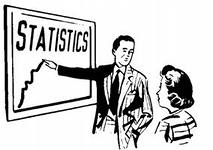 ЭНЕРГЕТИКА
ЖКХ
Распределение заявлений о разногласиях по оспариваемым организациями тарифам, в процентном отношении к общему количеству, поступивших в ФСТ России в 2014 году
Количество разногласий по федеральным округам России, анализ за 2013 год
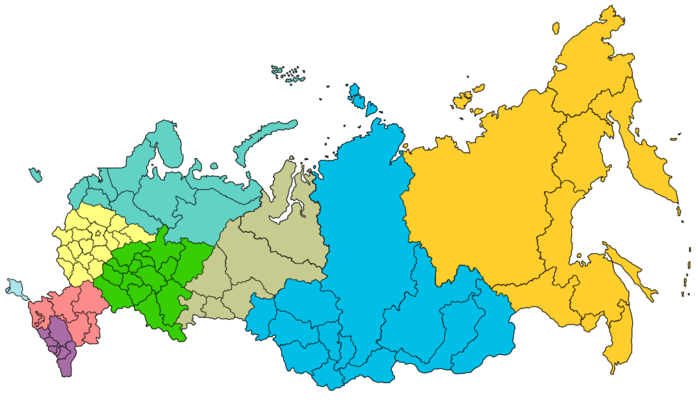 УФО поступило 10 заявлений
ПФО поступило 26 заявлений
ЦФО 
поступило
36 заявлений
СЗФО 
поступило 16 заявлений
ДВФО 
поступило 20 заявлений
СФО поступило 22 заявления
ЮФО поступило 21 заявление
СКФО 
поступило   1 заявление
Основные статьи расходов и показатели, которые оспариваются на разногласиях
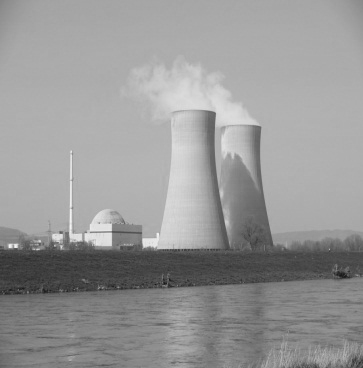 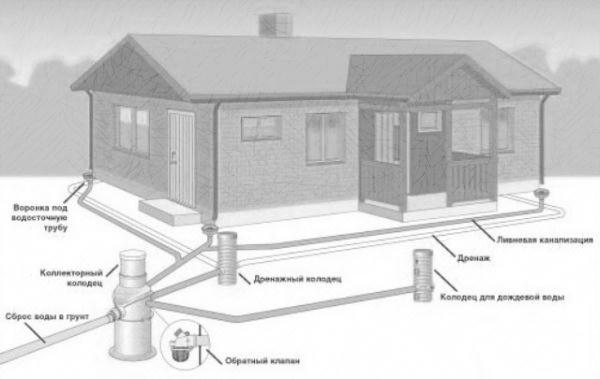 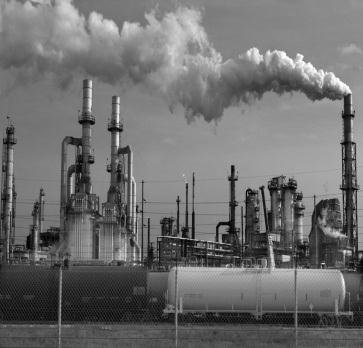 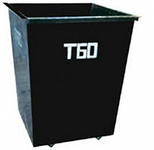 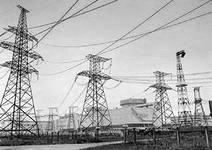 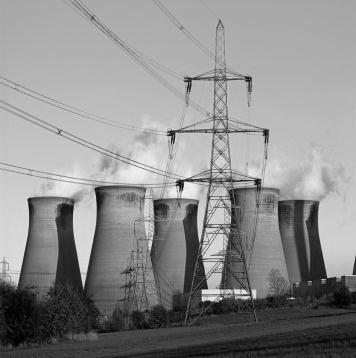 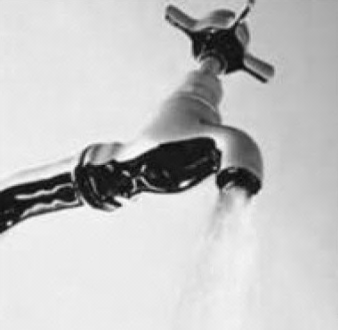 Основные выводы о рассмотрении разногласий
Количество принятых заявлений в 2014 году по отношению к 2013 году увеличилось (на 19%), в том числе по тепловой энергии на 38 %;

Доля непринятых заявлений в 2014 году по отношению к 2013 году резко сократилась (до «0» по электроэнергетике, 3% по тепловой энергии и 3% в ЖКХ) по причинам:

 


                   
                   прозрачность                                    ясность, открытость,                       опыт организаций
                    процедуры                                                                                                 чёткость требований
                                 

Несмотря на увеличение количества принятых заявлений средний срок рассмотрения разногласий остается  на уровне 2012 года, что свидетельствует об эффективности работы по рассмотрению заявлений
С заявлениями по разногласиям в преобладающей доле обращаются организации, в отношении которых при утверждении тарифов применен метод экономически обоснованных расходов. Организации, в отношении которых применены долгосрочные тарифы, начали обращаться с заявлениями о разногласиях в 2013 году (9 организаций в сфере электроэнергетике, 1 организация в сфере теплоснабжения(метод RAB)).
Рассмотрение разногласий по выбору метода регулирования в сфере теплоснабжения
Кроме того необходимо отметить, что в 2013 году в ФСТ России  принято к рассмотрению одно заявление о разногласиях, связанное с выбором метода регулирования цен (тарифов) в сфере теплоснабжения, рассмотрение которого прекращено в связи с отзывом регулируемой организацией заявления в процессе его рассмотрения.
В настоящее время в ФСТ России на рассмотрении находятся 6 заявлений о разногласиях, связанных с выбором метода регулирования цен (тарифов) в сфере теплоснабжения на 2015 год.


Нормативная база при рассмотрении разногласий по выбору метода регулирования:

постановление Правительства Российской Федерации от 20.07.2011 г. № 583 «О порядке рассмотрения разногласий, возникающих между органами регулирования цен (тарифов) в сфере теплоснабжения и организациями, осуществляющими регулируемые виды деятельности в сфере теплоснабжения, в связи с выбором метода регулирования цен (тарифов)»;

правила регулирования (цен) тарифов в сфере теплоснабжения, утверждённые постановлением Правительства Российской Федерации от 22.10.2012 г. № 1075.
Дорожная карта разногласий, возникающих в связи с выбором метода регулирования 
цен (тарифов)в сфере теплоснабжения
Заявитель
Запрашиваются материалы, для предоставления которых не требуется обращение в федеральные и региональные органы исполнительной власти
РСТ
Рассмотрение заявления
Прием заявления к рассмотрению
Подготовка к рассмотрению разногласий, анализ представленных материалов
Регулируемая организация
 
Представляемые документы:
- заявление;
-пояснительная записка;
- подтверждение направления материалов другой стороне;
 - обосновывающие материалы.
Заявление
Получение отзыва регулирующего органа, решение которого оспаривается, запрос дополнительных материалов, проведение экспертизы
Федеральные, региональные 
органы исполнительной власти, органы местного самоуправления, суды 
и другие организации
(в зависимости от заявленных на разногласия вопросов)
Отказ в рассмотрении заявления постановление Правительства Российской Федерации от 20.07.2011 г. № 583
Возврат заявления постановление Правительства Российской Федерации от 20.07.2011 г. № 583
Проведение согласительных совещаний, подготовка материалов для принятия решения
Мониторинг исполнения решения
ДА
Принятие решения о рассмотрении
Направление решения о рассмотрении сторонам
НЕТ
Отказ в приеме заявления
Ходатайство обоснованно?
Прекращение рассмотрения разногласий

В случае достижения сторонами согласия, отзыва заявления, а также по исчерпывающему перечню иных оснований
Направление решения о прекращении сторонам
ДА
НЕТ
Есть ли ходатайство?
ДА
НЕТ
В случае необходимости - приостановление рассмотрения разногласий
Заявление подано в срок?
5 рабочих дней
 со дня принятия решения
30 календарных дней со дня принятия тарифного решения
10 рабочих дней со дня поступления
30 рабочих дней со дня принятия заявления
Процедурные ошибки, допускаемые регулируемой организацией при подаче заявления о разногласиях, и ошибки, допускаемые регулирующим органом при установлении тарифов на регулируемый период
Пути решения возникающих проблем при рассмотрении разногласий
Переход на долгосрочное тарифное регулирование
ПОВЫШЕНИЕ  ДОСТУПНОСТИ   И   ПРОЗРАЧНОСТИ   ПРОЦЕДУРЫ    РАССМОТРЕНИЯ    РАЗНОГЛАСИЙ

    в том числе:
  внесение изменений в нормативную правовую базу, регламентирующую порядок  подачи заявлений на разногласия в энергетике и ЖКХ, что позволит регулируемым организациям устранить несоответствия, допущенные при первичной подаче документов на разногласия, и направить заявку повторно;

 отслеживание хода рассмотрения разногласий регулируемыми организациями на сайте ФСТ России (просмотр публикуемых документов).
Спасибо за внимание!